Addressing Alcohol Use Disorder (AUD) in Primary Care Think Tank Series
Session 2 
Community Resources and Community Health Workers in the ED
October 21st, 2024, 12:00-1:00PM
Session Overview
Welcome & Introduction (12:00-12:05pm)
Linda Cabral, MM, Senior Program Manager, CTC-RI
Addiction Care Today (ACT) and Lifespan Recovery Center (12:05-12:20pm)
Cherilyn Freitas, MSN, APRN, FNP-C, CARN-AP, Nurse Practitioner
Samuel Kaplan, Patient Transition Coordinator
Community Health Workers in the ED (12:20-12:45pm)
Michael Warren, CHW, Clinical Supervisor 
Joel Guzman, CHW
Questions and Answers / Open Discussion (12:45-1:00pm)
Moderator: Nelly Burdette, PsyD, CTC-RI
September 2024
Clinical Strategy Committee Meeting
October 21, 2024
ACT, Lifespan Recovery, CHW
Series Overview
November 18, 2024
Subject Matter Expert Session #2 - TBD
December 16, 2024
Vermont and Mass League of CHCs?
January 20, 2025
Final Report/Presentation
This is the 2nd session in a 5-part meeting series for Addressing AUD in Primary Care
Meetings are held every 3rd Monday from 12:00 – 1:00 PM EST
Addiction Care Today (ACT)
Mission: 
Ensure high-quality, evidence-based addiction care is easy for everyone to access
Model:
California Bridge Model
Urgent care / walk-in services (no appointment needed)
Referred from the ED, primary care, community-based organizations
Helps to reduce inpatient admission and decrease ED visits
Services:
Initiation/continuation of SUD medication treatment
Connection to higher level of care (i.e., residential, intensive outpatient, etc.)
Linkage to longitudinal outpatient treatment
Referral to other behavioral health providers (psychiatry, CBT, etc.) 
Assistance accessing social needs (insurance, transport, etc.)
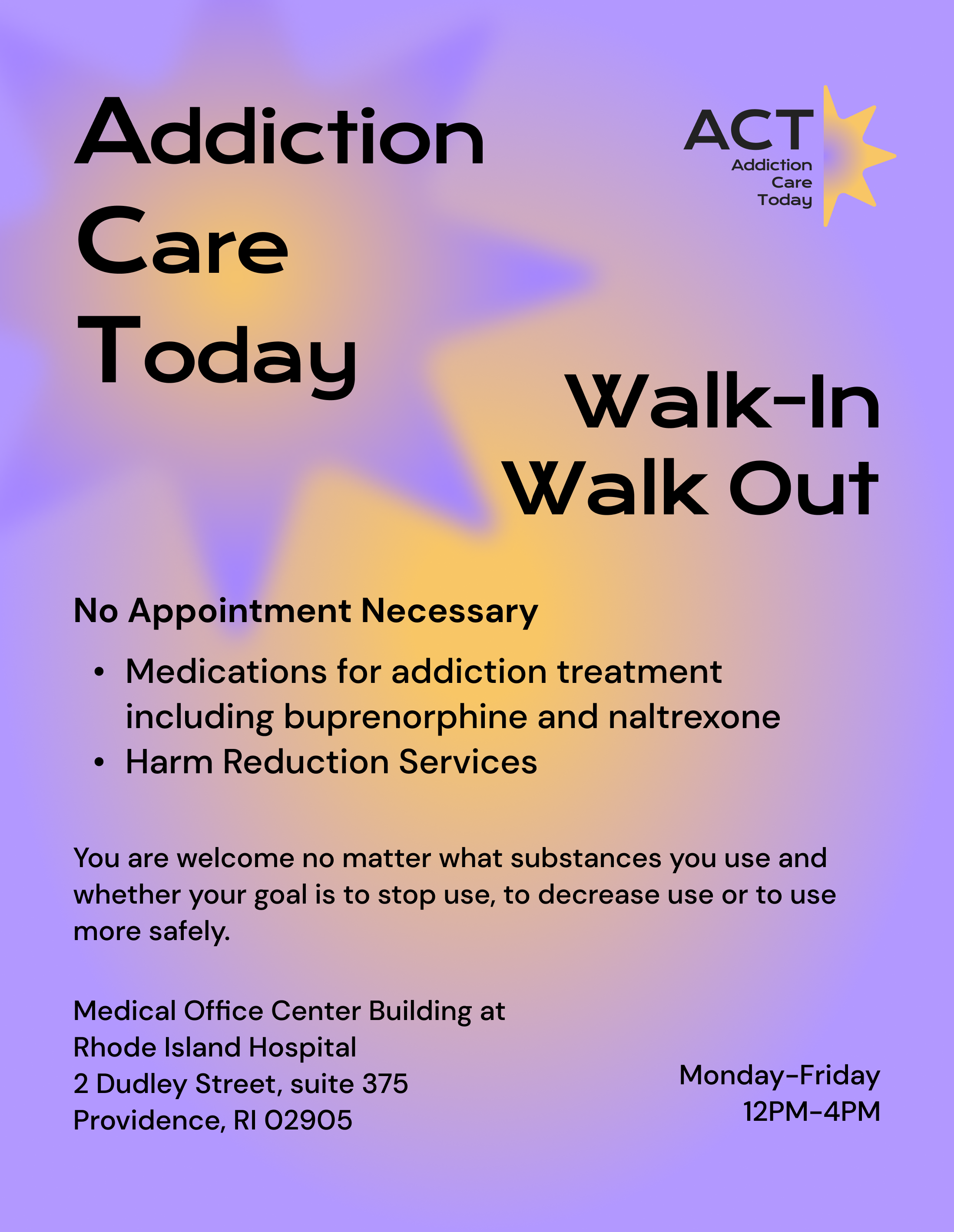 (1)
[Speaker Notes: 1. Addiction Care Today. (n.d.). Addiction Care Today – Walk-In Walk Out [Flyer]. https://www.brownhealth.org/centers-services/addiction-medicine/act-addiction-care-today]
Lifespan Recovery Center
About
Open from M-F 8am-5pm at 200 Corliss Street in Providence, RI
Interdisciplinary, evidence-based treatment for SUD and AUD
Services
Medication Assisted Treatment (MAT) for patients with SUD
Including Long Acting Injectable (LAI) administration
Individual and group counseling, either in-person or via telehealth
(3)
[Speaker Notes: 2. MapQuest. (n.d.). [Image of Lifespan Recovery Center]. 	https://www.mapquest.com/_next/image?url=https%3A%2F%2Fs3.amazonaws.com%2Fp.assets.lssdev.com%2Fclient_images%2F6%2F2%2F8%2Fe%2F6%2F4053567%2Ftmp37bbb5d00947bbad86374e2eaa2d9b3d199	2c6b7c8551a1fa9623ea28f4c8ccb.jpg&w=1920&q=75]
Community Health Workers (CHW) in the ED
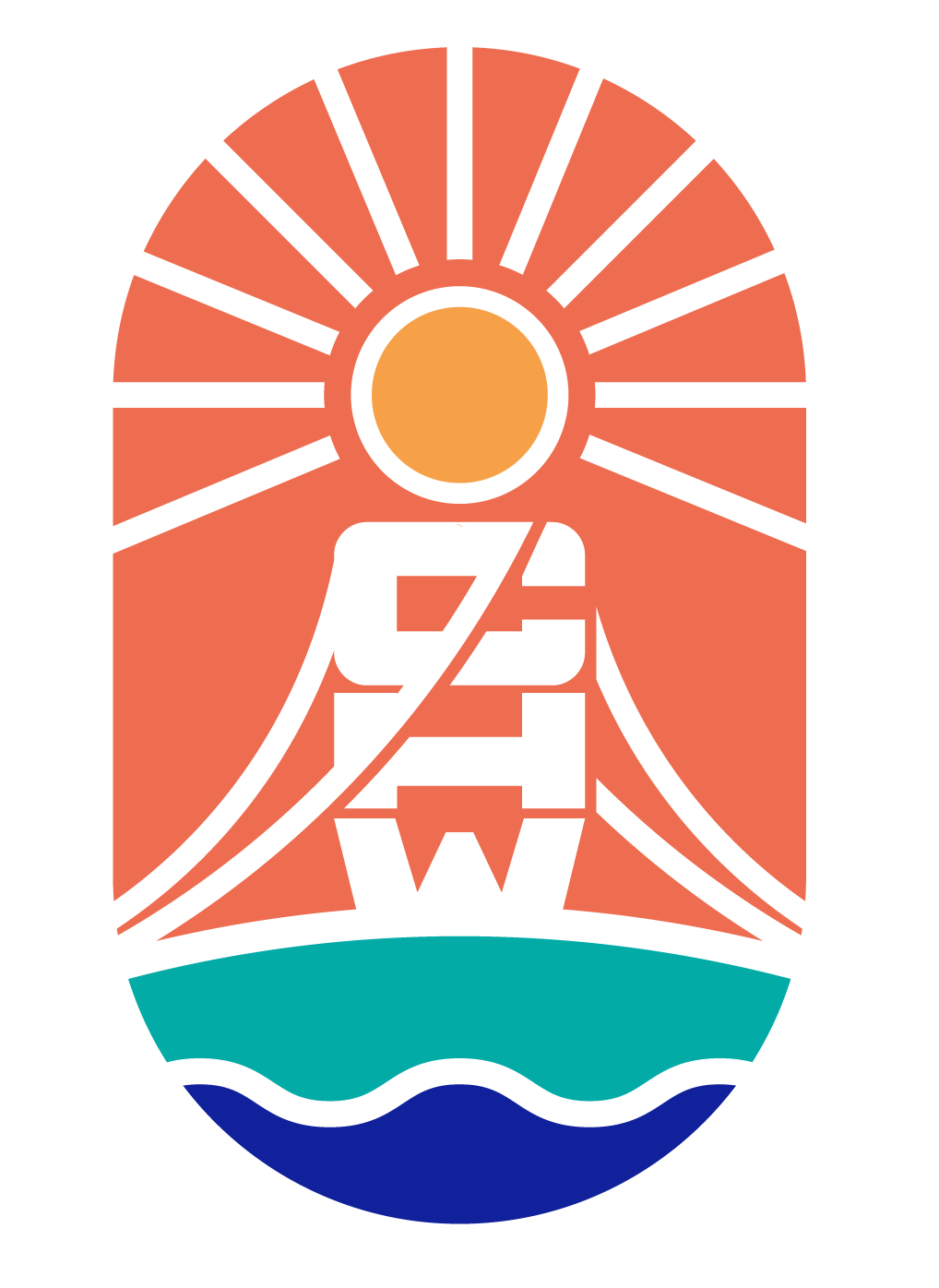 Process:
2 full CHWs in at RI ED; 3 at Hasbro
One touch encounter; connects patients (warm hand offs) with places like: 
Anchor Recovery, AdCare, Zinnia, and other detox services
Outpatient centers such as ACT and Lifespan Recovery Center
Also assesses for other social and medical needs
Collaboratives and advocates on behalf of patients and their primary care providers
(3)
[Speaker Notes: 3. Rhode Island Department of Health. (2024). Community Health Worker Logo [Image]. https://health.ri.gov/img/logos/chw-logo.png]
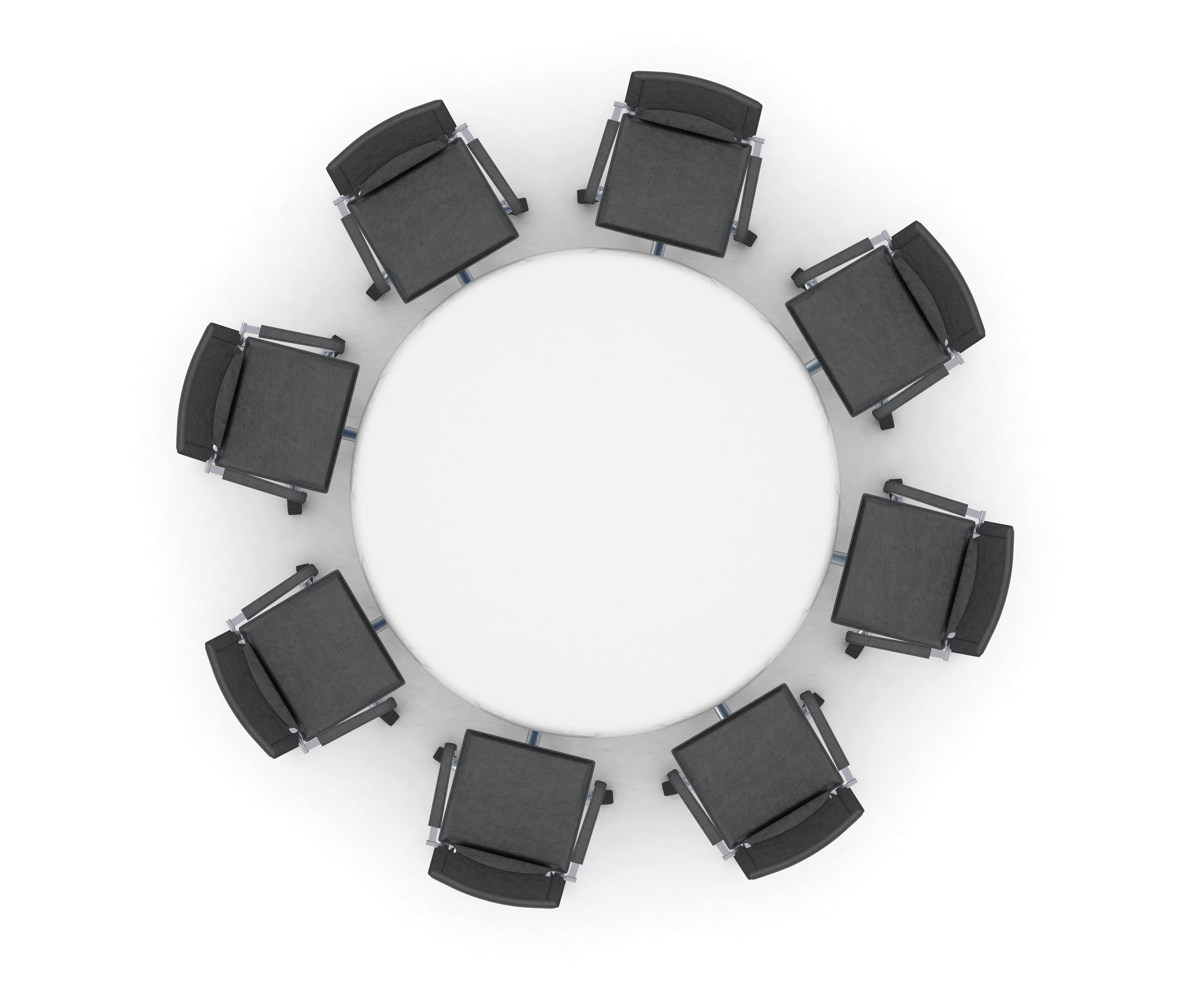 Open Discussion
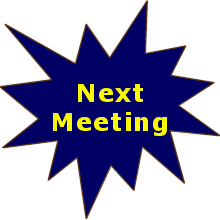 November 18, 202412-1pm
Contact Phos Ivestei (pivestei@ctc-ri.org) with any questions or suggestions
CTC-RI Senior Leadership
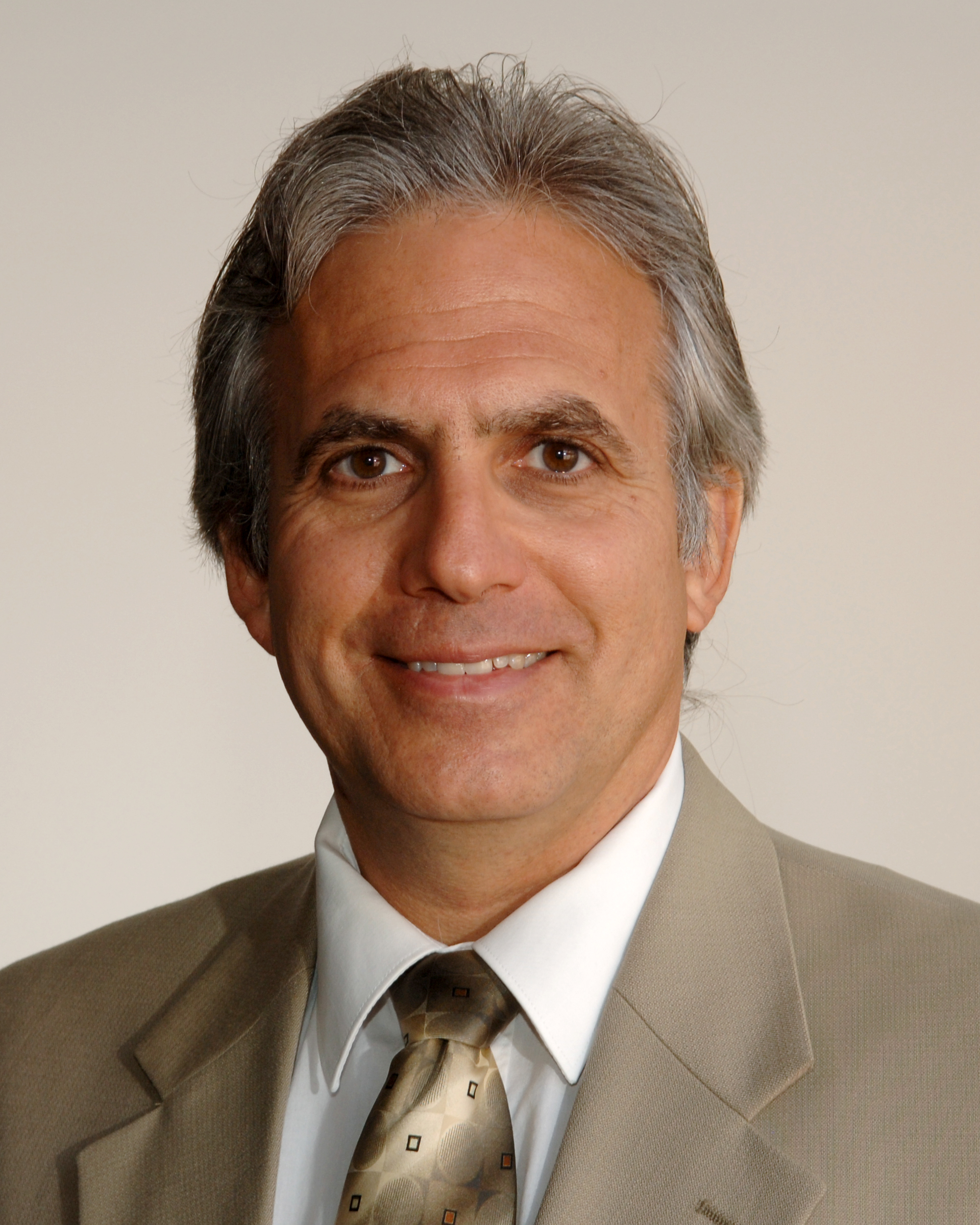 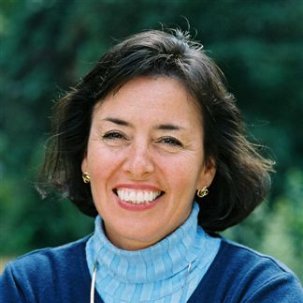 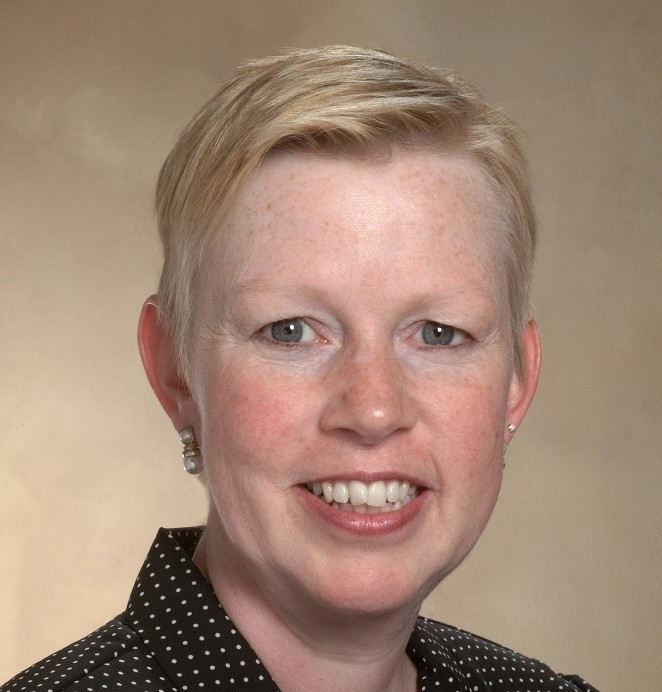 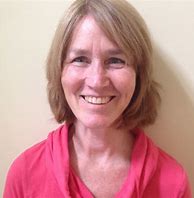 Pano Yeracaris, MD, MPH, Chief Clinical Strategist
Patricia Flanagan, MDClinical Director & PCMH Kids Co-Chair
Deb Hurwitz, MBA, BSN, RN, Executive Director
Susanne Campbell, RN, MS, PCMH CCE, Senior Program Administrator
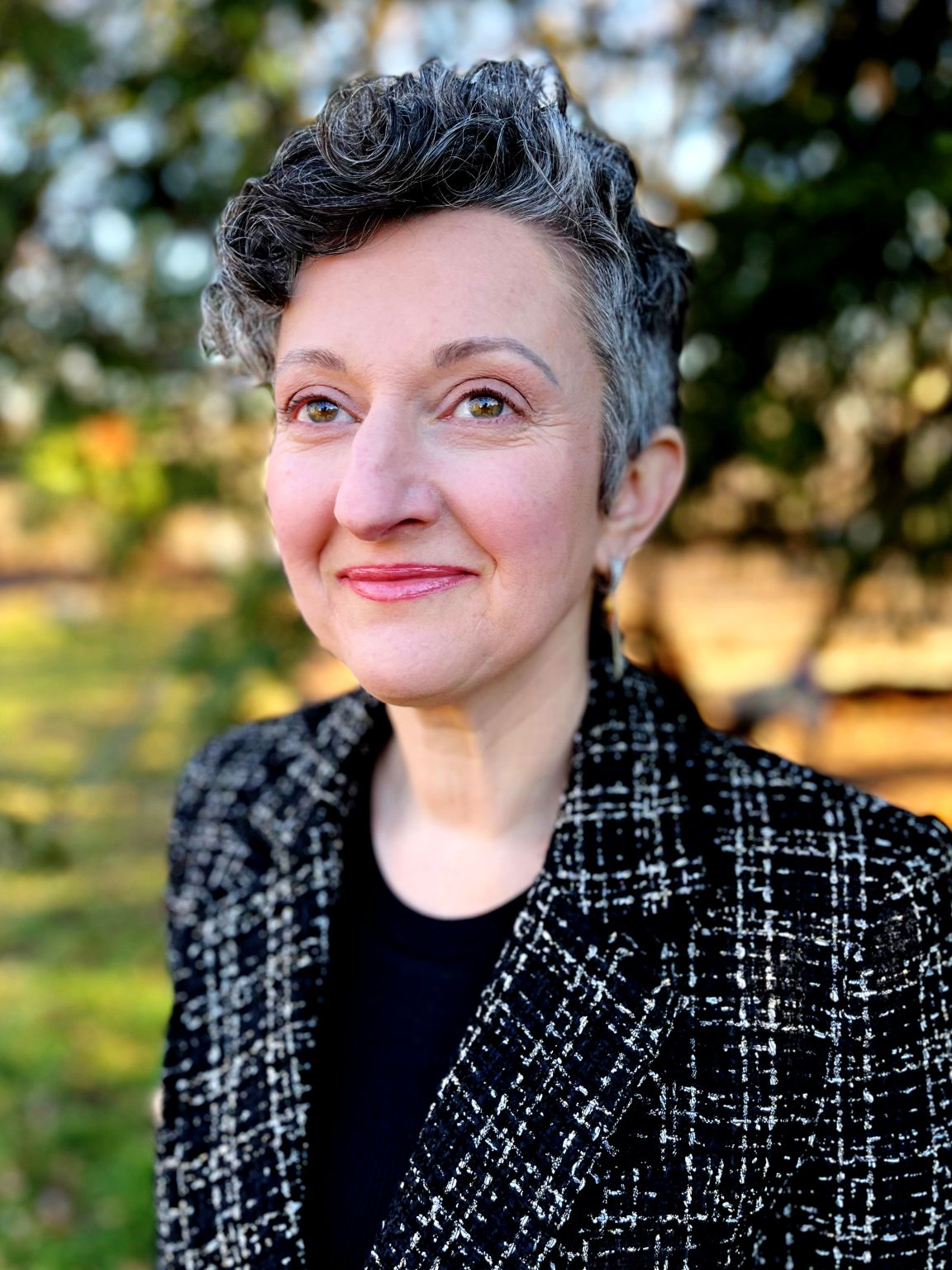 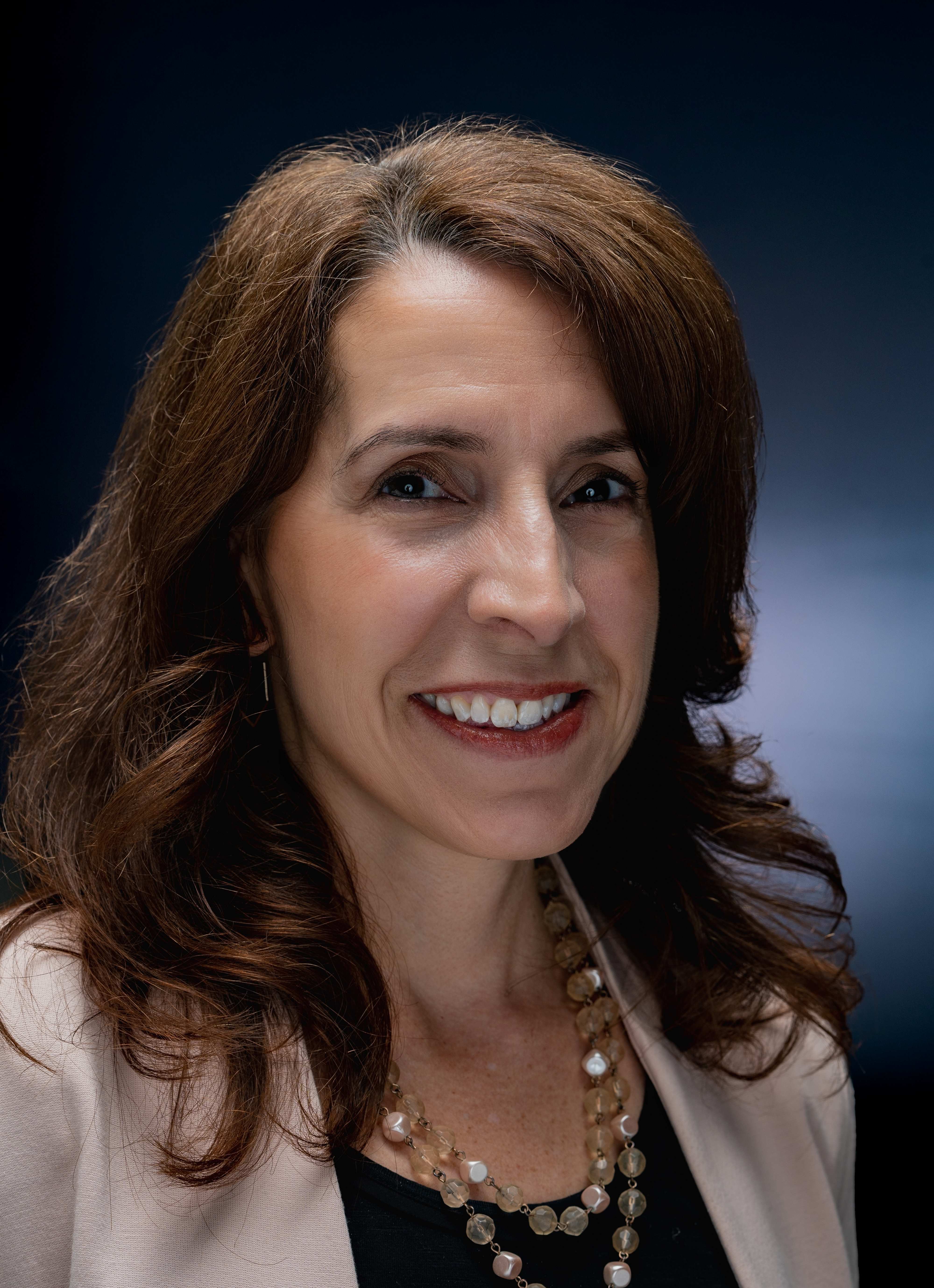 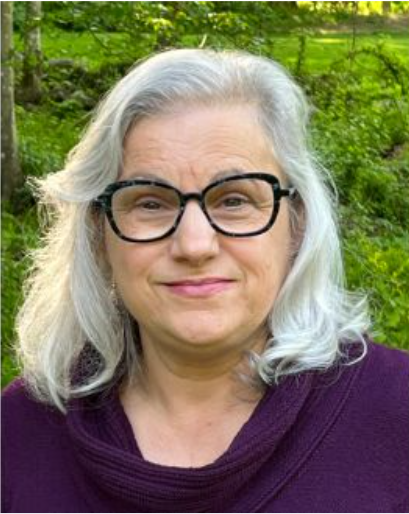 Nelly Burdette, PsyD
Senior Integrated Behavioral Health Program Leader
Linda Cabral, MM, Senior Program Manager
Yolanda Bowes, BS
Senior Project Manager
Prepared by Care Transformation Collaborative of RI
[Speaker Notes: All – Pat last then Introduces the Practices]
References
Addiction Care Today. (n.d.). Addiction Care Today – Walk-In Walk Out [Poster]. https://www.brownhealth.org/centers-services/addiction-	medicine/act-addiction-care-today
MapQuest. (n.d.). (Image of Lifespan Recovery Center’s front entrance). 	https://www.mapquest.com/_next/image?url=https%3A%2F%2Fs3.amazonaws.com%2Fp.assets.lssdev.com%2Fclient_images%2F%	2F2%2F8%2Fe%2F6%2F4053567%2Ftmp37bbb5d00947bbad86374e2eaa2d9b3d199	2c6b7c8551a1fa9623ea28f4c8ccb.jpg&w=1920&q=75
Rhode Island Department of Health. (2024). Community Health Worker Logo [Image]. https://health.ri.gov/img/logos/chw-logo.png
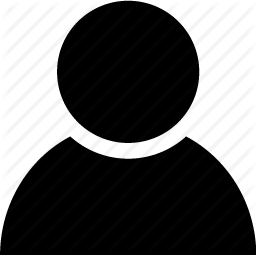 THANK YOU
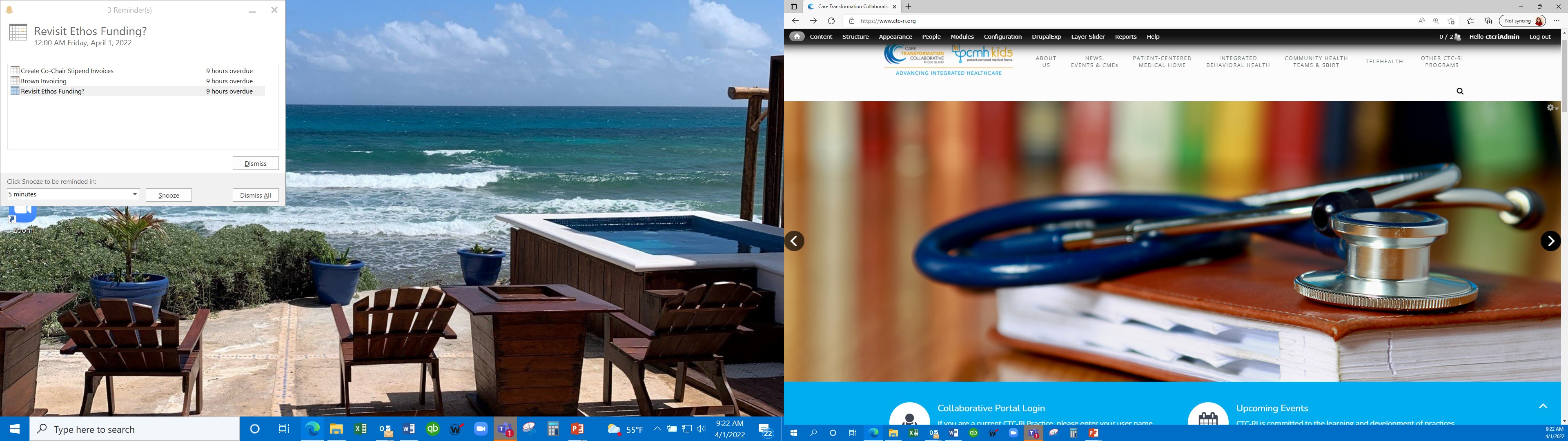 www.ctc-ri.org
     ctc-ri
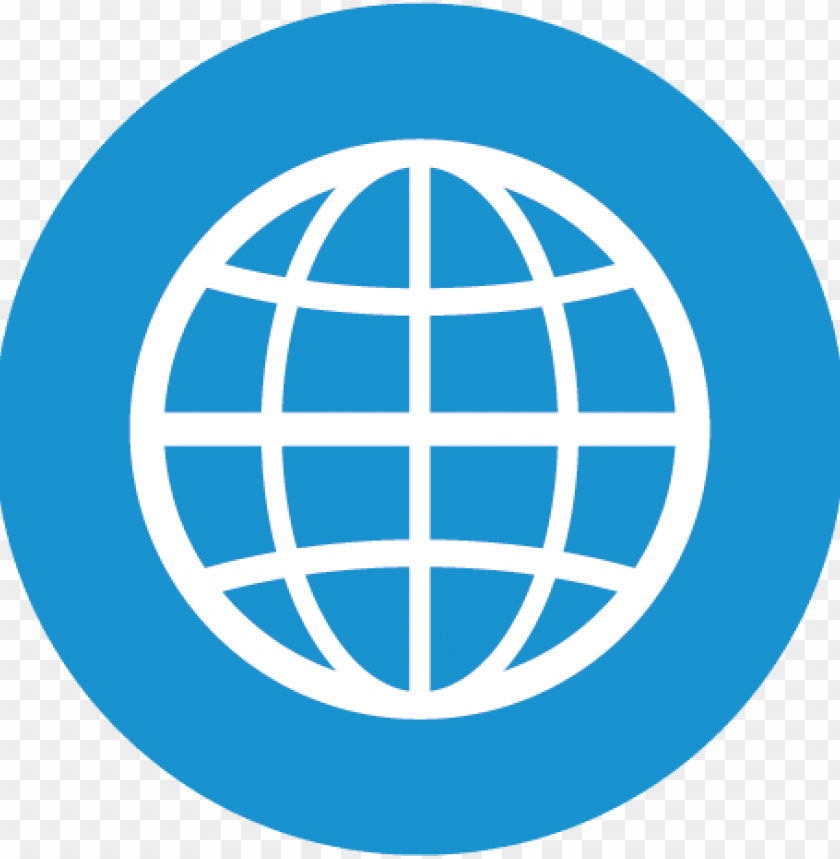 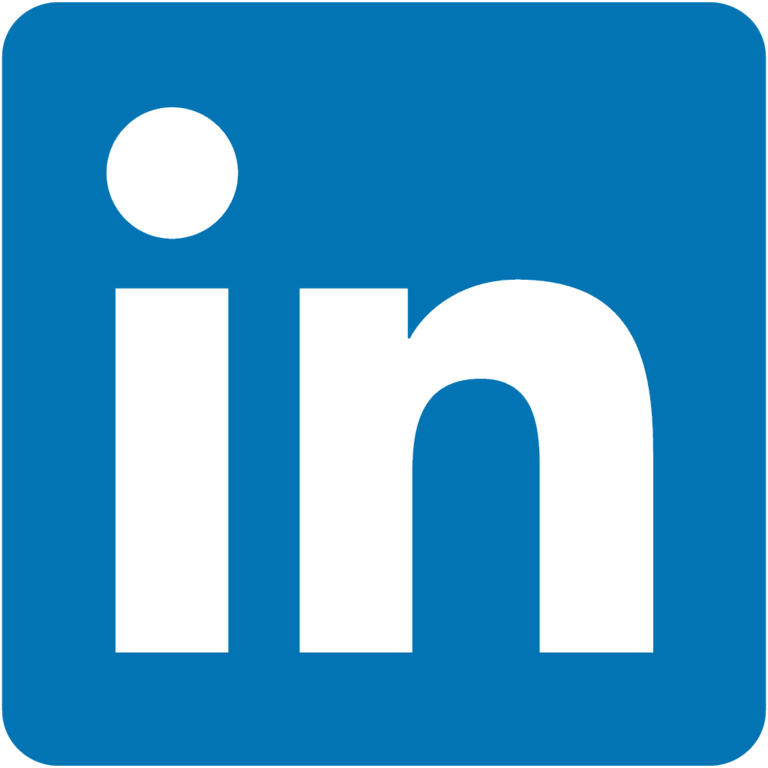